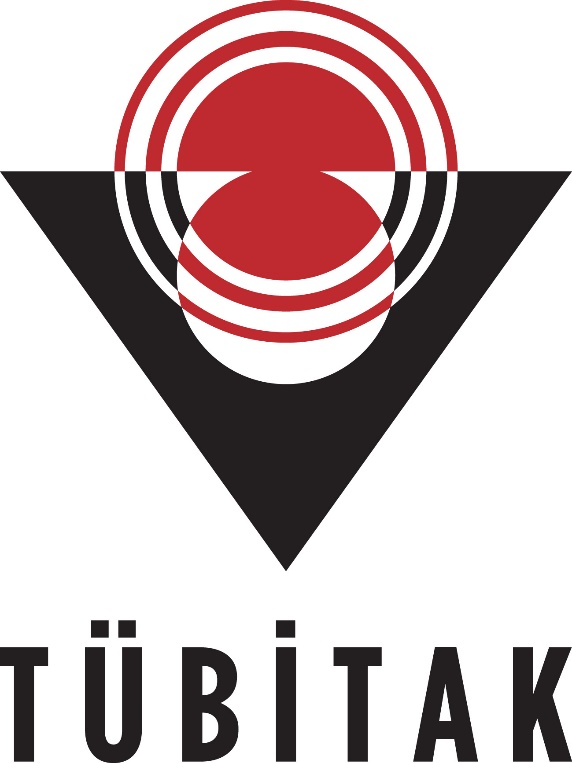 48. LİSE ÖĞRENCİLERİ  ARAŞTIRMA
PROJELERİ YARIŞMASI BİTLİS  İL BİLGİLENDİRME TOPLANTISINA
HOŞ GELDİNİZ
2 KASIM  – 2016
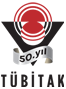 Lise Öğrencileri arasındaki bu yarışma, TÜBİTAK 24 Temmuz 1963 tarihinde kurulduktan 6  yıl sonra, 1969 yılında başlamıştır.
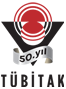 Bu yarışma MEB-TÜBİTAK işbirliği  ile
 TÜBİTAK Bilim İnsanı Destekleme Daire Başkanlığınca organize edilmektedir.
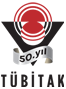 Türkiye Geneli 12 Bölge Merkezi:
ANKARA 
 
BURSA

ERZURUM 

KONYA

MERSİN 

SAMSUN
KAYSERİ 

İSTANBUL  ASYA
 
İSTANBUL  AVRUPA
  
İZMİR
 
MALATYA

VAN
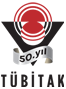 Van Bölge İlleri:
AĞRI
 BATMAN
 BİTLİS
 HAKKARİ
 MUŞ
 SİİRT
 ŞIRNAK
VAN
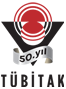 Bölge İlleri Haritası
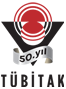 Bu proje yarışmasına
LİSE öğrenimine devam etmekte olan öğrenciler katılabilmektedir.
Süreç: 19 Eylül 2016’da başladı. 
Yarışma Temel, Sosyal ve Uygulamalı Bilim alanlarında yapılmaktadır.
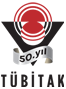 Başlangıçta , Biyoloji ve Fizik olmak üzere sadece 2 alanda yarışma düzenlenmiştir. 
Bu gün itibarı ile  bu yarışma 12  alanda yapılmaktadır.
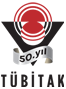 Yarışmanın   Yapıldığı Alanlar
- Biyoloji
-Coğrafya
-Değerler Eğitimi
-Fizik  
-Kimya
-Kodlama  (Bilgisayar’ın yerini aldı)
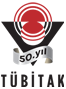 -Matematik
-Psikoloji
-Sosyoloji  
-Tarih 
-Teknolojik Tasarım
-Türk Dili ve Edebiyatı
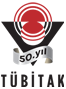 Öğretmenlerimiz için alan ve proje sayısı sınırlaması yoktur.
Proje için danışman gerekmeyebilir.
Danışman başka okul ya da şehirden  de olabilir.
Her öğrenci en fazla bir projede yer alabilir.

Bir projede ikiden fazla öğrenci yer alamaz.
Proje Yarışması ilanı TÜBİTAK tarafından hazırlanarak, 2016 yılı Ekim ayı içerisinde tüm liselere gönderilmiştir. Bu yarışma ile ilgili detaylı bilgilere TÜBİTAK’ın http://www.tubitak.gov.tr/tr/yarismalar/icerik-arastirma-projeleri-yarismasi internet sayfasında ulaşılabilir.
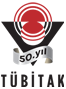 Okul Müdürlüklerine başvuru süreci 19 Eylül 2016 tarihi itibarı ile başladı. Başvuru yapan Öğretmen tarafından Okul idaresi ve İl veya İlçe Milli Eğitim Müdürlüklerinin Onayı alındıktan sonra ilgili Öğretmene süreç boyunca Haftalık 6 saat egzersiz ücreti verilmektedir.
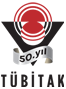 TÜBİTAK  BAŞVURU SÜRECİ:
04 Ocak 2017	       : Online Proje Başvuru 
                                         BAŞLANGIÇ  Tarihi

18 Ocak 2017	       : Online proje SON  Başvuru 
                                         Tarihi
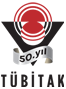 Öğrenciler proje başvurularını internet üzerinden
 e-bideb.tubitak.gov.tr 
    adresinden online olarak yapacaklardır.
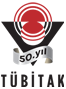 Başvuru formu sistem üzerinde doldurulacak ve çıktısı alınarak onay ve ıslak imzaları tamamlandıktan sonra Bölge Koordinatörlüklerine posta yoluyla veya elden teslim edeceklerdir.
Öğrenciler,
www. e-bideb.tubitak.gov.tr  adresine
 1) Proje Özeti, 2)Proje Planı,
3) Proje Raporunu, 
Proje Rehberindeki 
önerileri dikkate alarak hazırlamalıdırlar.
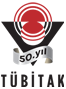 Proje Özeti,Proje Planı ve Proje Raporuna 
Kesinlikle Öğretmen, Öğrenci, Okul ve destek alınan kişi, kurum vb. ifadeler yazılmamalıdır. Aksi halde değerlendirme aşamasında proje dikkate alınmaz. PROJE RED EDİLİR.
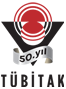 Proje Değerlendirmeleri iki aşamadan oluşur:
1) Online değerlendirmeler.
Jüri tarafından puanlar verilerek projeler değerlendirilir.
2)  Sergi sırasında sözlü sunum değerlendirmeleri.
Jüri  tarafından  projeler puanlar verilerek değerlendirilir.
Ön değerlendirmelere 
2 Şubat 2017 
tarihinde  TÜBİTAK tarafından onaylanan Jüriler  tarafından başlayacaktır.
Değerlendirmeler Proje Raporu dikkate alınarak, TÜBİTAK puanlama  tablosuna göre yapılmaktadır. Değerlendirme sonucunu gösterir tablo, başvuru  yapan öğrenci ve danışman öğretmenlere e-posta olarak TÜBİTAK tarafından iletilecektir.
02 Mart 2017        : Sergiye davet edilecek öğrencilere e-posta ile davet gönderilmesi (TÜBİTAK tarafından gönderilecektir).
100 Proje Van Bölge Sergisine çağrılacak.
27 Mart 2017           :VAN  Bölge Sergisi için projelerin hazırlanması ve sergi açılışı28-30 Mart 2017  : VAN Bölge sergisi-ödül töreni.08-12 Mayıs 2017 : ANKARA Final Yarışması.
Bu Tür Proje Çalışmalarında Temel Amaç:1) Okullarımızdaki öğrencilerin bizzat proje çalışmalarında yer almalarını sağlamak,2) Düşünen, kurgulayan ve üreten nesillerin nitelik  kazanmalarını sağlamak,
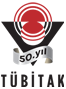 3) Yarışmanın ödülleri, bu sürecin “amacı” değil, gençlerimizi teşvik eden birer “araç”tır. 
Sürecin bu özelliği gerek öğrenciler gerekse danışmanlar tarafından gözden kaçırılmamalı,
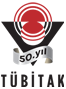 Proje çalışması yapan öğrencilerimiz tarafından araçların asıl amacın önüne geçmemesi gerektiği unutulmamalıdır.
Bu Yarışma, genç beyinleri düşünmeye, gözlem yapmaya, soru sormaya, merak etmeye, merak ettiklerini araştırma ve araştırmalarını ürüne dönüştürmeye yönlendirmekte ve teşvik etmektedir.
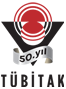 Bu bağlamda, projelerin değerlendirilmesinde göz önüne alınacak en önemli husus, projeye kaynak olan fikrin proje sahibi öğrenci /öğrencilerin eseri olmasıdır.
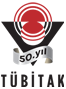 Bu fikir basit; fakat çok ilginç ve pratik bir çözüme yönelik olabilir. Çünkü büyük başarıların her birinin temelini küçük fikir ve araştırmalar oluşturmuştur.
Öğrencilerin kendi ürettikleri fikirlerine geliştirme aşamasında üniversitelerden ya da araştırma kurumlarından destek almaları doğaldır. Ancak, bu destek, bilgi alma ya da laboratuar imkanlarınınkullanımıyla sınırlı olmalıdır.
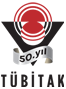 Projeyi Çalışmasına Başlarken:♦ Konuyu seçin;♦ Konuyu inceleyin, araştırın;♦ Kendi araştıracağınız konuya karar verin;♦ Bir zaman çizelgesi hazırlayın;♦ Deneyleri planlayın;
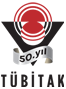 ♦ Danışmanınızla konuşun, tartışın ve fikrini alın;♦ Deneyleri yapın ve projeyi tamamlayın;♦ Sonuçları inceleyin ve tartışın.
Proje raporunun yazımında dikkate alınması gerekenler:♦ Proje başlığı ♦ İçindekiler♦ Giriş ♦ Yöntem
♦ Bulgular♦ Sonuç ve tartışma♦ Öneriler♦ Kaynaklar
Proje Değerlendirme Kriterleri
ÖZGÜNLÜK  VE YENİLİK:a) Proje, çözüme kavuşturulmak istenilen konuda yenilik ve özgünlük taşıyor mu?b) Yaklaşım, çözüme yönelik mi?c) Verinin analizi ve yorumu özgün mü?d) Malzeme nasıl kullanılmış?
BİLİMSEL YÖNTEM:
Veri toplamada kullanılan örneklem (gözlem-ölçme-deneme)a) Problem açık ve kesin olarak belirtilmiş mi?b) Problem, bilimsel kurallar çerçevesinde sistematik bir anlam içermekte midir?
c) Çözüme ulaşmak için yöntemsel  plan var mı?

d) Değişiklikler açıkça belirlenmiş ve tanımlanmış mı?
e) Eğer proje takip gerektiriyorsa, öğrenci/öğrenciler bu gerekliliğin farkında mı ve bu takibi doğru bir şekilde yapmışlar mı?
f) Sonucu destekleyecek yeterli veri var mı?
TUTARLILIK VE KATKI
Proje sahibi, projenin geliştirilmesi sürecinde neden-sonuç ilişkisi kurarak projeye katkıda bulunmuşlar mı ve amaç-sonuç arasında tutarlılık var  mı?
a)Yapılan araştırmaya bağlı bir proje gerçekleştirilebilmiş mi?
b) Projenin tamamlanması sürecinde gerçekleşen amaç ile ilk niyet arasında uyum var mı?
c) Sonuçlar, deneysel olarak ispatlanmış mı?
ÖZÜMSEME VE HÂKİMİYET
Sunum ile ilgili değerlendirme ölçütleri:a) Proje, açıkça tartışılmış, amaç-prosedür ve sonuçları yeterli düzeyde açıklanmış mı? 
Bu noktada projenin temel amacından sapan ezberlenmiş sözler olup olmadığına dikkat edilmelidir.
b) Projenin önemli noktaları sistematik bir şekilde sunuldu  mu?
c) Veri ne anlaşılırlıkta sunuldu?d) Sonuçlar ne anlaşılırlıkta sunuldu?
e) Sunum ne açıklıkta yapıldı? Sunum sırasında herhangi bir hileye başvuruldu mu?
f) Projenin hazırlanışında diğer kişi ve kurumlardan (rehber öğretmen, laboratuvar, üniversite.. vb. ) ne ölçüde yardım alınmış?
UYGULANABİLİRLİK:Literatüre yeni bir yöntem, metot kazandırıyor mu? / Gerçek hayatta kullanılabilir bir sonuç ortaya koyuyor mu?
KAYNAK TARAMASI:a) Proje sahibi öğrenci/öğrenciler, yaptıkları araştırma ile ilgili bilimsel literatüre hâkim mi?b) Öğrenci/öğrenciler, kaynakları Proje Raporu içinde kullanmışlar mı?c) Öğrenci/öğrenciler, kaynakları proje ile ilişkilendirmişler mi?
Sonuç olarak, bu yarışmanın amacı  öğrencilerimizi,  araştıran, yorum ve ekip çalışması yapabilen, bilgiyle donanmış kişiler olarak değişik alanlarda rekabet ortamına hazırlamak,
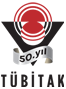 Onları Ülkemizin kalkınma ve gelişmesinde rol alan özgüvenli lider şahsiyetler olarak yetiştirmektir.
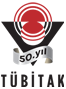 2006-2016 YILLARINDA BÖLGELERE GÖRE YAPILAN TOPLAM PROJE BAŞVURU SAYILARI
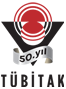 2016 YILINDA TÜRKİYE GENELİNDE BÖLGELERE GÖRE BAŞVURU SAYILARI
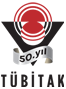 2016 YILINDA TÜRKİYE GENELİNDE BÖLGELERE GÖRE BAŞVURU YÜZDELERİ
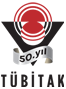 2016 YILI VAN BÖLGESİNDEKİ  İLLERİN PROJE BAŞVURU SAYILARI
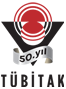 İllerin Başvuru Saylarına Göre Yüzdelik Katkıları
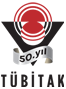 2016 YILINDA  İLLERE GÖRE VAN BÖLGE SERGİSİNE DAVET EDİLEN PROJE  SAYILARI
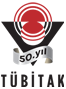 Van Bölge  Yarışmasında Ödüller:
Birincilere (kişi başı) 600 TL
İkincilere (kişi başı) 450 TL
Üçüncülere (kişi başı) 350 TL verilmektedir.
Danışman  Öğretmenler de dereceye giren öğrencilerinin aldıkları miktar kadar ödül verilmektedir.
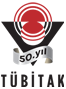 08-12 Mayıs 2017  Final Yarışmasına 
12 Bölgeden  220 proje davet edilmektedir. 
Bu projeler arasından Türkiye’den 10 proje Uluslararası Intel ISEF  proje yarışmasına katılmaktadır.
-Dünya genelinde  1000 proje bu yarışmaya katılıyor
-Avrupa Birliği Genç Araştırmacılar Proje Yarışması
-Bu yarışmalarda Ürüne dönüşecek projelere ödül veriliyor.
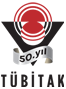 2016 ANKARA Final Ödülleri:
Yılın Genç Araştırmacısı: 3500TL
Birincilik: 3000 TL
İkincilik: 2500 TL
Üçüncülük:  2000 TL
Teşvik: 1500 TL
Prof. Dr. Cemil TUNÇ
TÜBİTAK Van Bölge Koordinatörü
Yüzüncü Yıl Üniversitesi, Fen Fakültesi, Matematik Bölümü, Kampüs, E-mail:cemtunc@yahoo.com
Tel:     (432) 225 1806,  (432)2251024-33/27810,  
GSM: 0 537 551 71 67
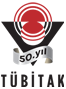 Teşekkürler!
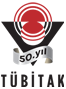 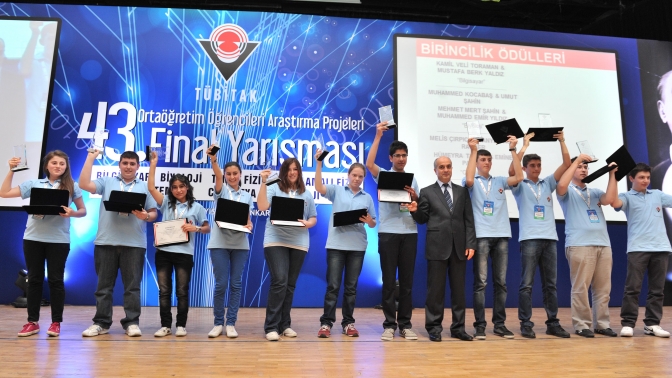 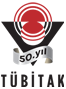